Warum sollte der Verein erhalten bleiben?
Fakten und Gedanken zum Antrag auf Auflösung des Vereins
14.4.2016
Dr. Eckart Reichle, BBNH/Arbeitskreis Luhdorf
1
Zweck unserer BI laut Satzung
§ 2 Zweck 
Zweck des Vereins ist der Schutz von Natur, Umwelt und Landschaft und unseres Lebensraums insbesondere vor dem Hintergrund des von der Deutschen Bahn AG geplanten Neubaus einer Eisenbahntrasse zwischen Ashausen und Unterlüß oder Suderburg, da dieses Vorhaben nicht mit den oben genannten Zwecken vereinbar ist. Aus den gleichen Gründen tritt der Verein auch für das Ziel ein, jedweden Neubau einer Eisenbahntrasse im Landkreis Harburg und den angrenzenden Landkreisen zu verhindern.
14.4.2016
Dr. Eckart Reichle, BBNH/Arbeitskreis Luhdorf
2
Wann ist ein Neubau zuverlässig verhindert?
Endgültige Aufnahme einer alternativen Ausbaulösung im vorrangigen Bedarf des BVWP
Keine „Hintertüre“ im BVWP
Verabschiedung dieses BVWP durch das Kabinett
Beschluss über die sich daraus ergebenden Ausbaugesetze durch den Bundestag
14.4.2016
Dr. Eckart Reichle, BBNH/Arbeitskreis Luhdorf
3
Was haben wir?
Einen übergroß mehrheitlichen Beschluss des DSN für die Alpha-E Ausbauvariante mit umfangreichen Schutzbedingungen für Umwelt und Anwohner (Bedingungen der Region), rechtlich nicht bindend
Einen Referentenentwurf des BVWP (Noch keinen Beschluss durch das Kabinett)
Die Aufnahme der Ausbauvariante ohne NKI und ohne Bedingungen der Region mit Bezug auf die alte Y-Trasse
14.4.2016
Dr. Eckart Reichle, BBNH/Arbeitskreis Luhdorf
4
Welche Risiken drohen?
Zur endgültigen Aufnahme in den BVWP:
NKI-Berechnung noch sehr unsicher (Wenn < 1,0: Aufnahme in den vordringlichen Bedarf unwahrscheinlich)
Durch Hamburg, Lüneburg und neue gegenläufige BI‘s Aufnahme einer „Hintertüre“ für eine Neubaustrecke in den BVWP
14.4.2016
Dr. Eckart Reichle, BBNH/Arbeitskreis Luhdorf
5
Diese Risiken sind konkret:
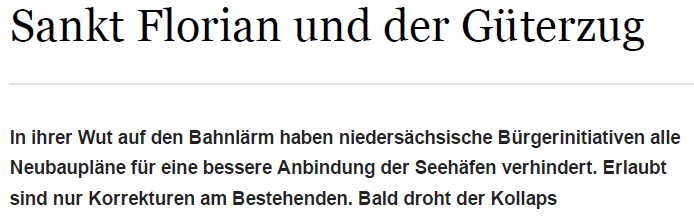 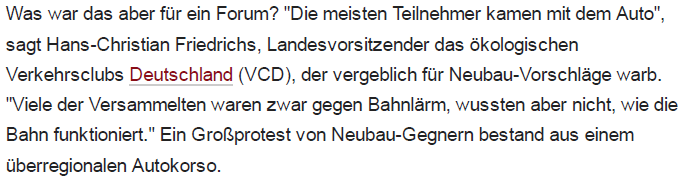 14.4.2016
Dr. Eckart Reichle, BBNH/Arbeitskreis Luhdorf
6
Die Risiken sind konkret:
LZ Lüneburg:
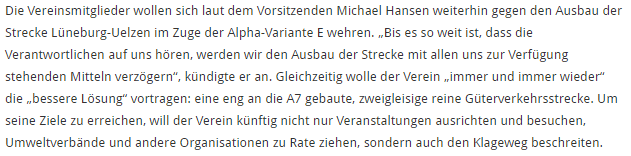 14.4.2016
Dr. Eckart Reichle, BBNH/Arbeitskreis Luhdorf
7
Welche Risiken drohen?
Nach Verabschiedung des BVWP
Mangelnde bzw. fehlende Umsetzung in den Ausbaugesetzen
Davon insbesondere Bedingungen der Region betroffen, diese erscheinen im BVWP nicht!
Dadurch Entsolidarisierung mit den vom Ausbau betroffenen Regionen und Bürgern
14.4.2016
Dr. Eckart Reichle, BBNH/Arbeitskreis Luhdorf
8
Wie können wir den Risiken entgegenwirken?
Präsenz zeigen
Aktive Mitwirkung im Projektbeirat (Nur den am DSN beteiligten Institutionen – also auch BI‘s - möglich)
Bei Fehlentwicklungen sofort wieder an die Öffentlichkeit gehen
14.4.2016
Dr. Eckart Reichle, BBNH/Arbeitskreis Luhdorf
9
Zusammenfassung
Wir haben - gemeinsam mit anderen - aber auch durch unsere Aktivitäten unglaublich viel erreicht!
Das Ziel der BI ist durchaus in Sicht und viel näher, als wir jemals dachten
Aber das Ziel ist noch keineswegs erreicht!
Daher gibt es keinen inhaltlichen Grund für die Auflösung des Vereins
14.4.2016
Dr. Eckart Reichle, BBNH/Arbeitskreis Luhdorf
10
Wenn wir jetzt aufhören, senden wir an die Politik, die Bahn und durchaus vorhandene Gegner des DSN-Beschlusses genau das falsche Signal!
14.4.2016
Dr. Eckart Reichle, BBNH/Arbeitskreis Luhdorf
11